Урок - 5 (ж,г,т ) №23 раздел (II)
ТЕМА:/Т8/ КРИСТАЛЛИЧЕСКИЕ И АМОРФНЫЕ ТЕЛА.
ЦЕЛИ:
Изучить понятия кристаллического тела, аморфного тела, поликристалла, монокристалла, анизотропии, изотропии.
Изучить свойства твердых тел и виды деформаций.
Изучить понятия механического напряжения, относительной и абсолютной деформации.
Изучить закон Гука в двух видах и диаграмму растяжения.
ЗАДАЧИ: 
ТИП УРОКА:
ВИД УРОКА:
ДЕМОНСТРАЦИИ:
Упругая и остаточная деформация.
Анизотропия.
Виды деформаций.
к/фильм
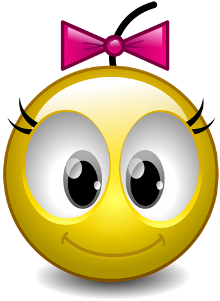 Домашнее задание.
Тема №8 §§ §75,76
Для ответов стр.18 3мин
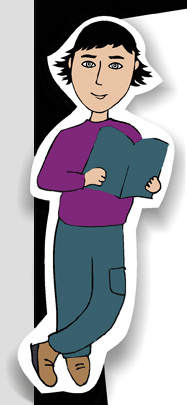 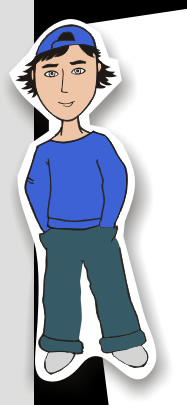 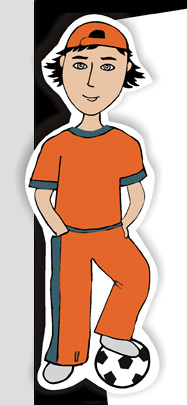 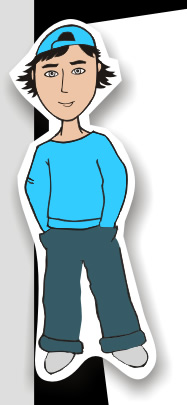 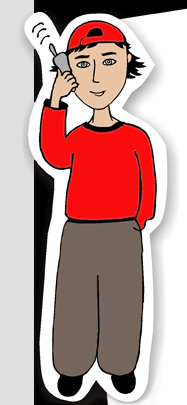 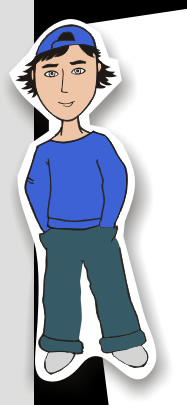 «Углерод в виде алмаза и в виде графита имеет абсолютно разные механические и оптические  свойства. Почему?»
«Почему Тагил рулит?»
Физика 10
Тема №8
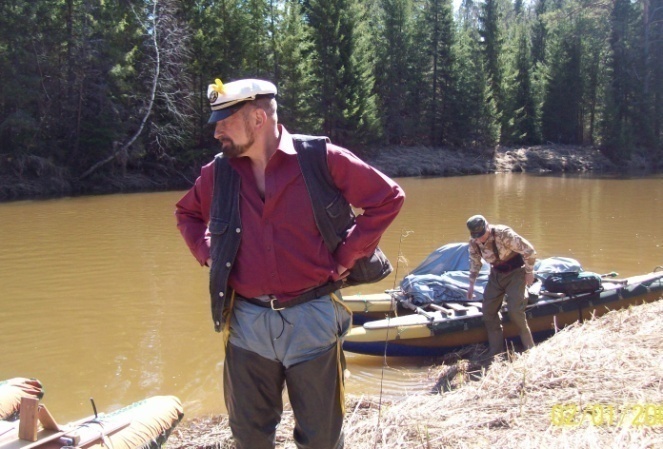 кристаллические  и
Аморфные  тела
Закон Гука.
Физика от физика, стр.17,18
кристаллы
аморфные
ближний порядок
тв. жидкость
1. форма (хрусталь)
1. нет своей…
2. анизотропные
2. изотропны
3. tплавления
3. разжижаются
кристаллич.    ЖИДКОСТИ
 поликрист.  ИЗОТРОПНЫ       
дислокации                 
(краевые… включения)
удар…    
давить… 
  t0     …

L
F
Н
F
L
L0
S
м2
S
L0
=
=
деформации
L =101см-100см =1см
L0
L – абсолютная деформация
пропорционально
-  относительная …
= 0,01

 =
мех. напряжение
"давление"
 = E 
з-н Гука
ES
k
 =
F=
F=
= E
L
L
Деформации!!!
упругие  и пластичные
F
1. растяжение
-  сжатие
столб
+отталкивание
Тросс

  F
2. сдвиг
0                                 r
срез
-притяжение
3. изгиб
сжатие
Диаграмма растяжения
растяжение

4.кручение=
сдвиг поворотом

болты и гайки…
прочности…
пластичные

F
F
F
F
F
F
упругости…

пропорциональности
 = E 


Механические св-ва
упругость

упругости…
пластичность-
штамп., ковка

хрупкость- чугун, мрамор, алмаз

Прочность! – примеси…
                    -     зерен
                    -   дислокации…
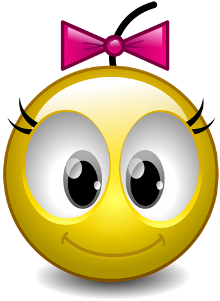 Домашнее задание.
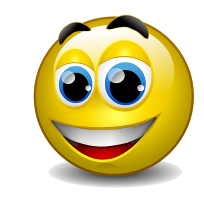 Тема №8 §§ 73,74,
гр8 597++ 604 605      
            606 607
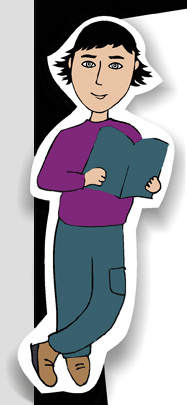 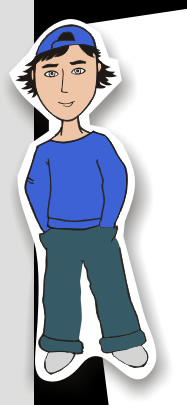 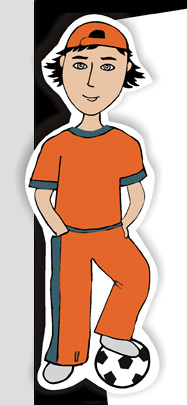 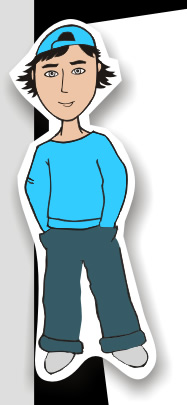 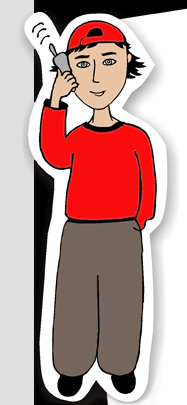 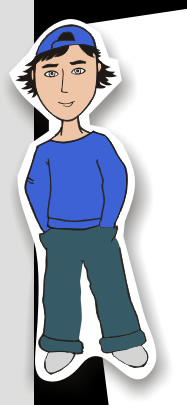 «Углерод в виде алмаза и в виде графита имеет абсолютно разные механические и оптические  свойства. Почему?»
«Почему Тагил рулит?»
Урок - 6 (ж,г,т ) №24                    раздел (II)
ТЕМА: /ЛР3/ ОПРЕДЕЛЕНИЕ МОДУЛЯ УПРУГОСТИ РЕЗИНЫ.
ЦЕЛИ:     Развивать практические навыки учащихся.
Закрепить знания по теме.
Развивать навыки коммуникации.
ЗАДАЧИ: 
ТИП УРОКА:
ВИД УРОКА:
ХОД УРОКА:
 = E 
з-н Гука
F
L
S
L0
mg
L0
=E
L=
ES
8 мм.
4 мм.
4
Fупр=
mg
Fупр
mg
15. При подвешивании груза проволока удлинилась на 8 мм. На сколько удлинится такая же проволока, но в 2 раза меньшей длины, при подвешивании этого же груза? Приведите эскиз, решение, а ответ введите в мм.
Тема №8,  стр.17
Лабораторная работа №5
L
L0
=
= E 
Измерение  модуля упругости резины.
Оборудование:
Штатив с принадлежностями,
 резина, набор грузов по 1Н, 
линейка, штангенциркуль.
ход работы:
F
 =
1. Соберём оборудование по схеме:
S
S= r2
Диагностика стр.11
L
L0
=
= E 
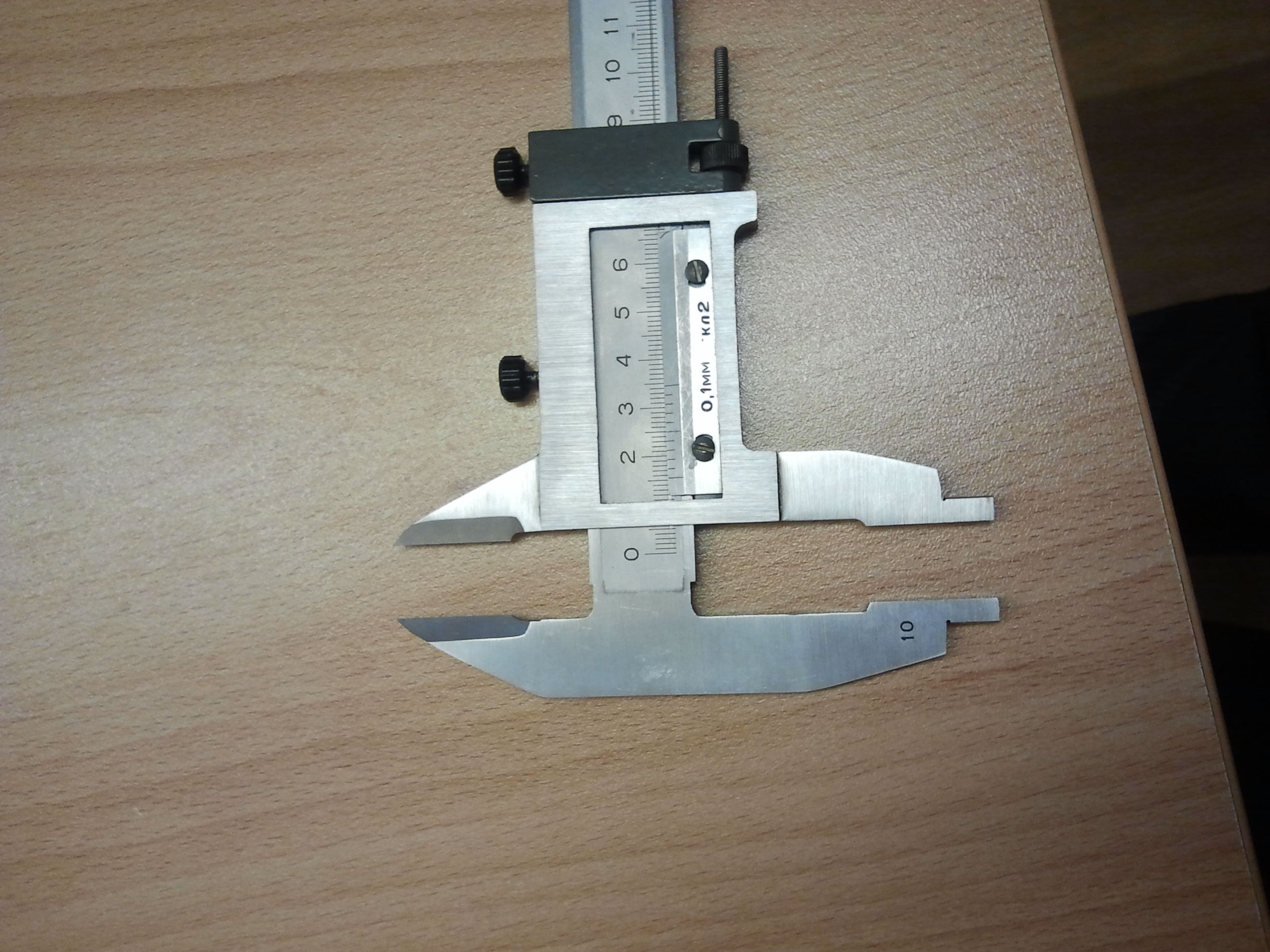 15.4 мм
F
 =
S
S= r2
15мм
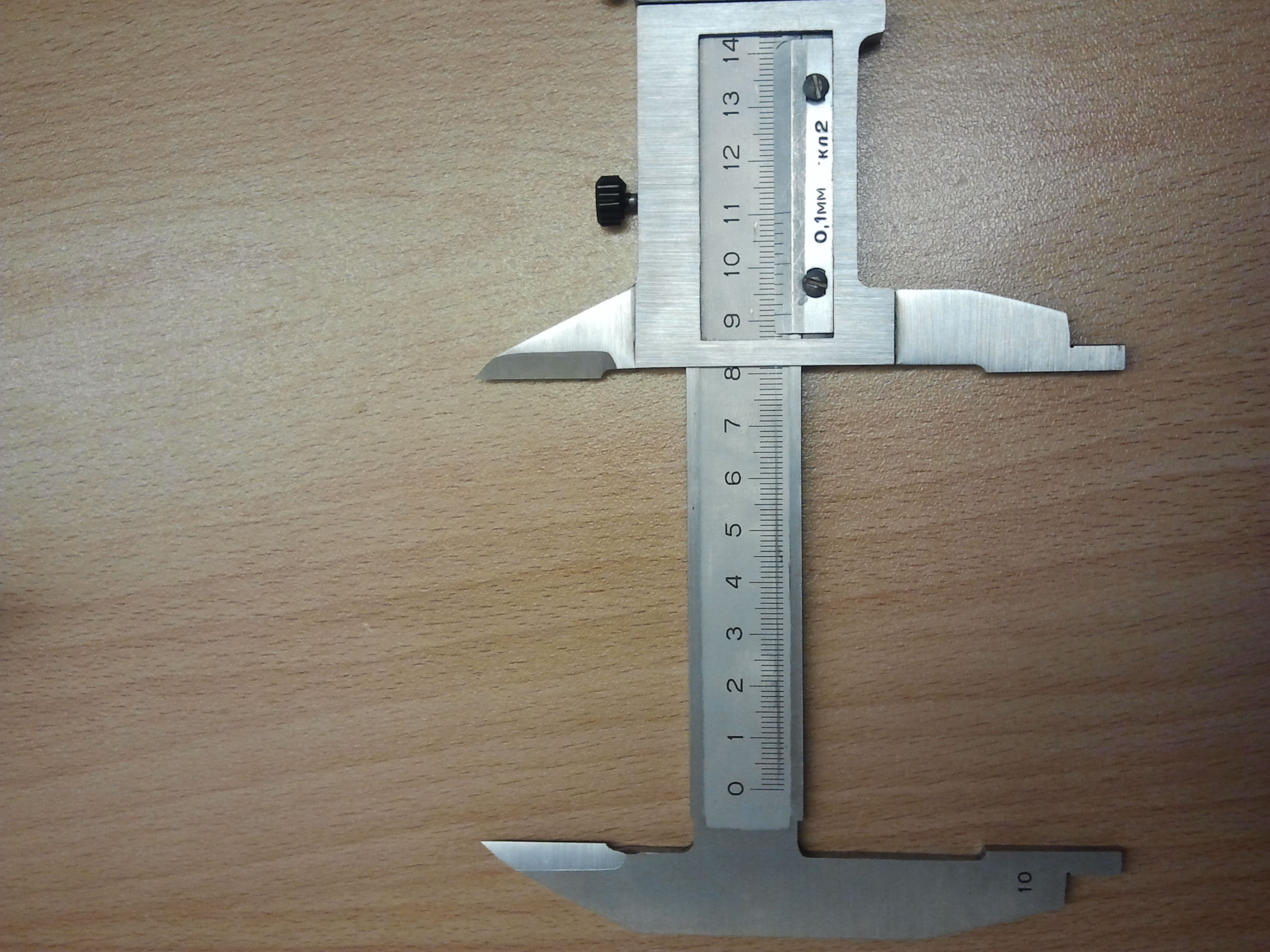 L
L0
=
= E 
91.2 мм
F
 =
91мм
S
S= r2
Измерение  модуля упругости резины
mg
Fупр =
I з-н Н
L0
L0
ES
mgL0
F упр =
L
E =
SL
ES
= mg
L
r2
S =
S = ……мм2
Fупр
mg
Вывод: модуль упругости резины равен примерно ….., это значит …..
Emin= E- E.  Emax= E+E
Измерение  модуля упругости резины
mg
Fупр =
I з-н Н
r = r/r
L0
L0
L0 = L0/L0
ES
mgL0
F упр =
L
E =
mg = 0.04
SL
ES
= mg
L0 =L0/L0
L
r2
S =
E = E/E
Fупр
mg
E
Emax
E min
E =mg+L0 +L0 +2r